스퀘어 비행(1) - 설계
100cm
왼쪽비행
100cm
후진비행
100cm 
직진비행
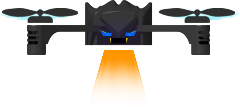 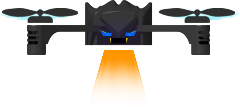 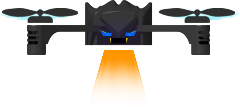 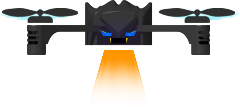 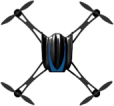 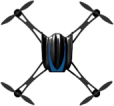 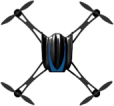 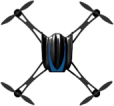 이륙/착륙
100cm
오른쪽비행
스퀘어 비행(2) - 코딩
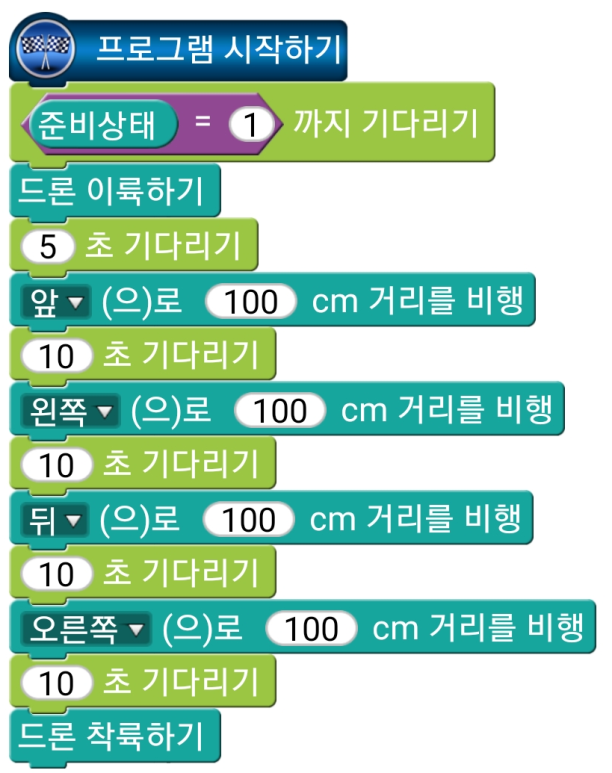 스퀘어 회전 비행(1) - 설계
반시계
90° 회전
반시계
90° 회전
100cm
직진비행
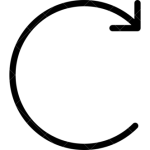 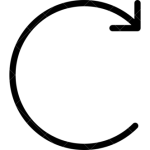 100cm 
직진비행
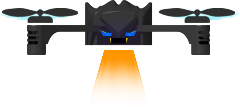 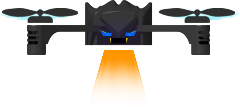 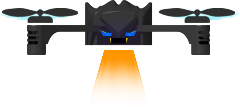 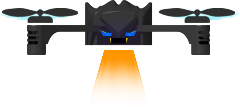 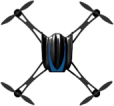 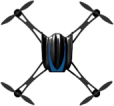 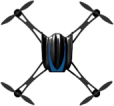 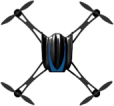 100cm 
직진비행
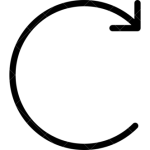 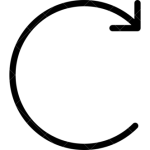 100cm 
직진비행
반시계
90° 회전
이륙/착륙
반시계
90° 회전
스퀘어 회전 비행(2) - 코딩
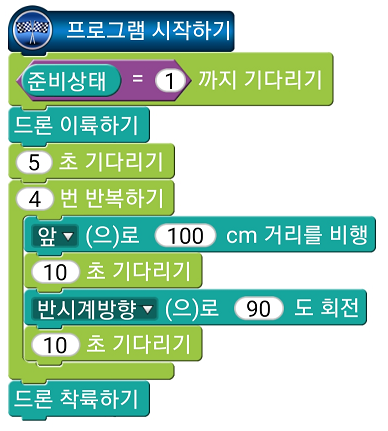